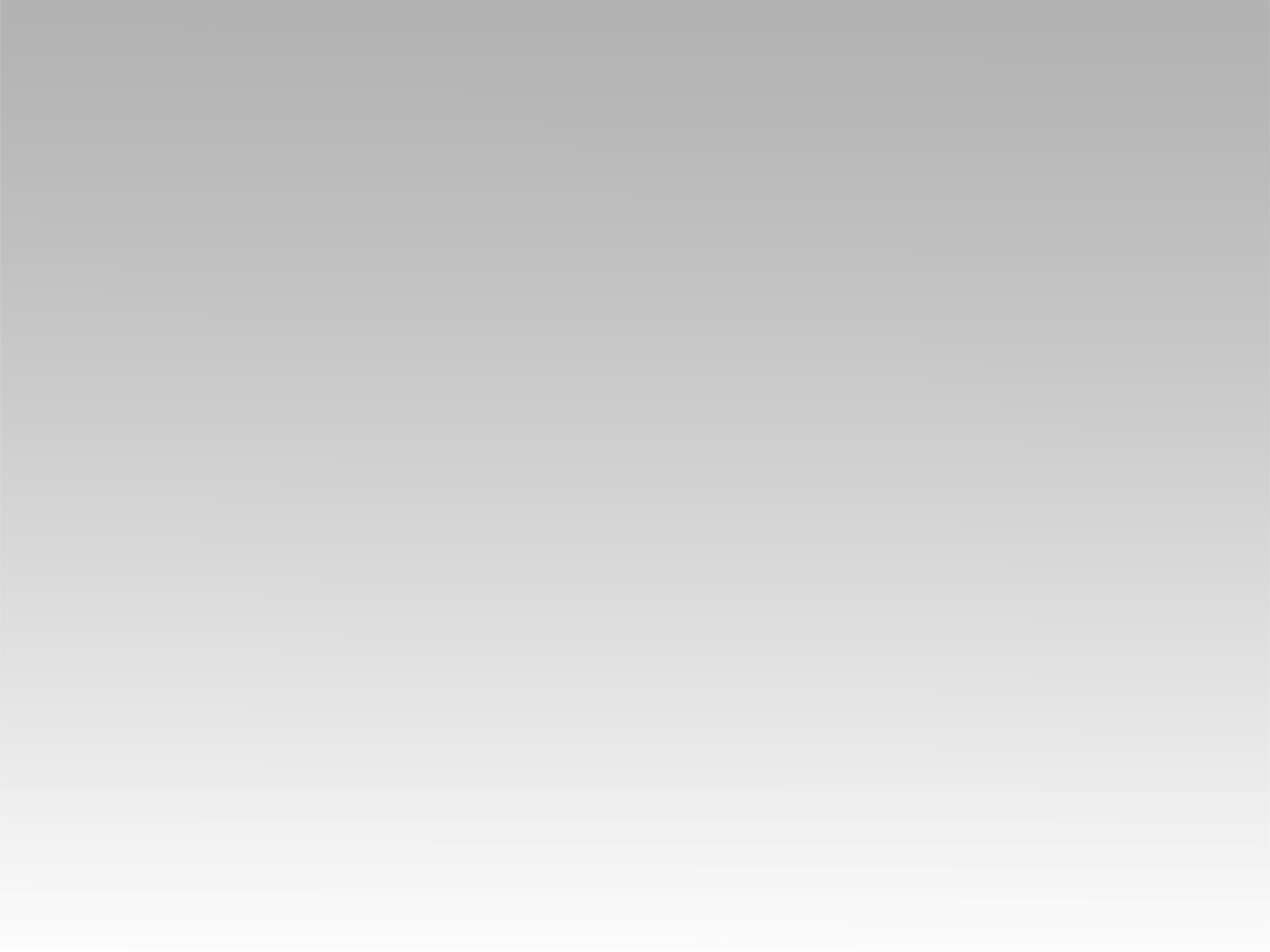 تـرنيــمة
أتنساني
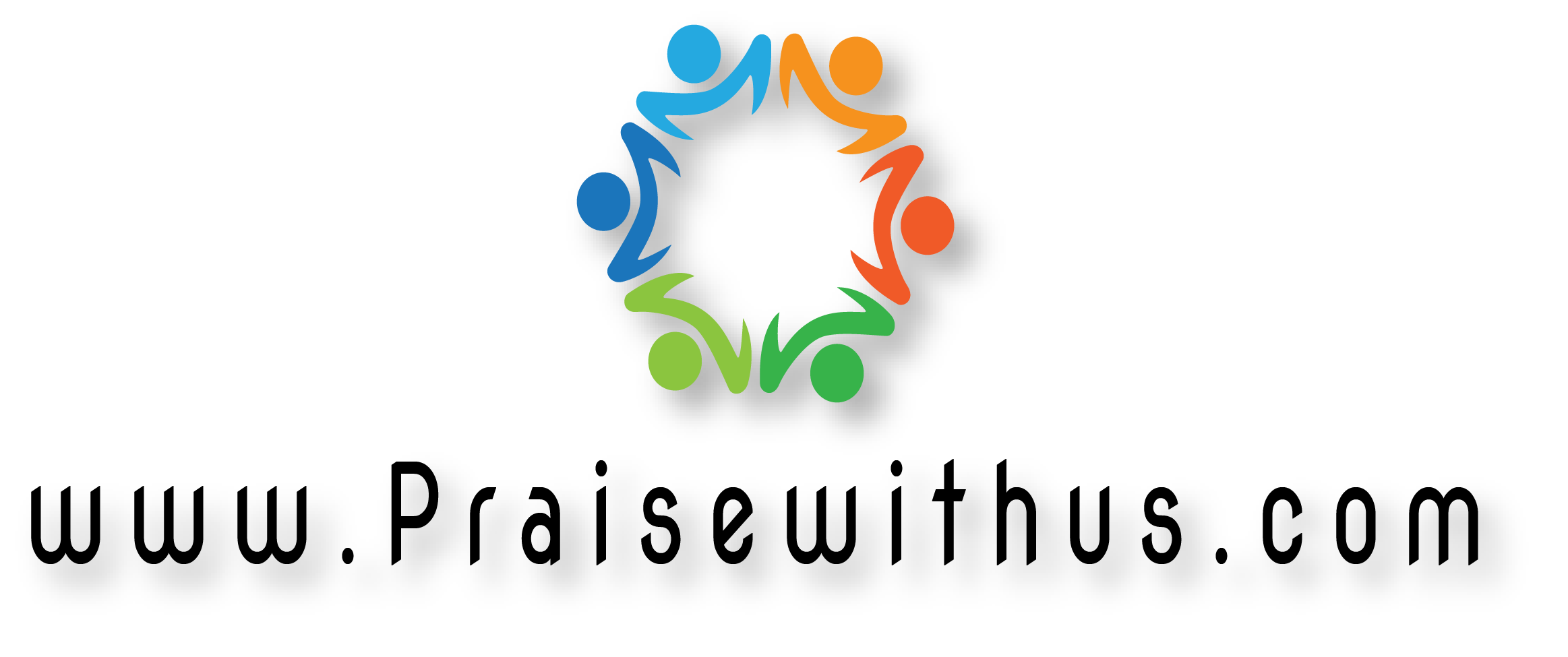 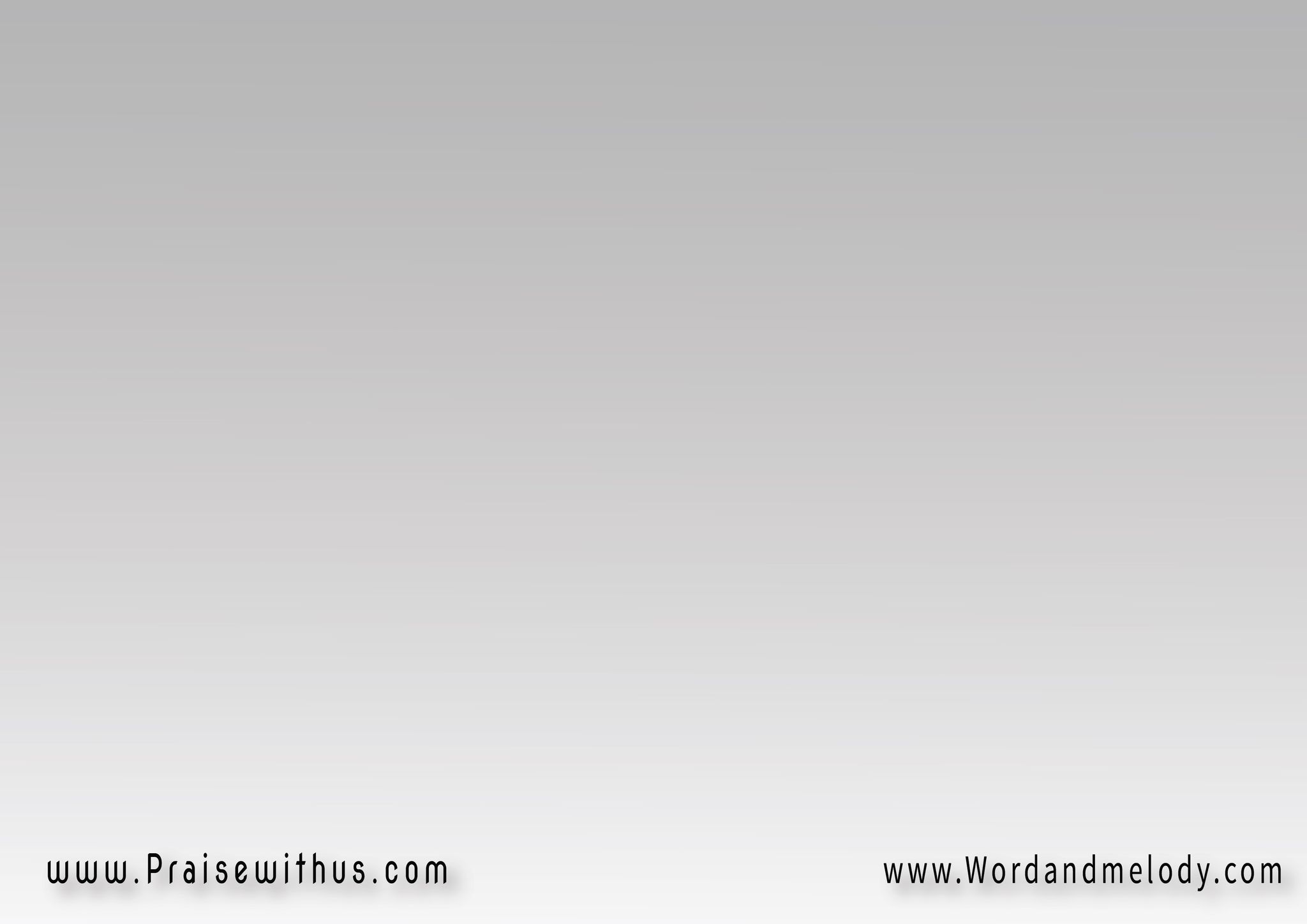 أتنساني؟ 
إلى متى تحجب وجهك عني؟ 
أتنساني؟
إلى متى أجعل هموماً في نفسي 
وحزناً في قلبي؟ 
أتنساني؟ أتنساني؟
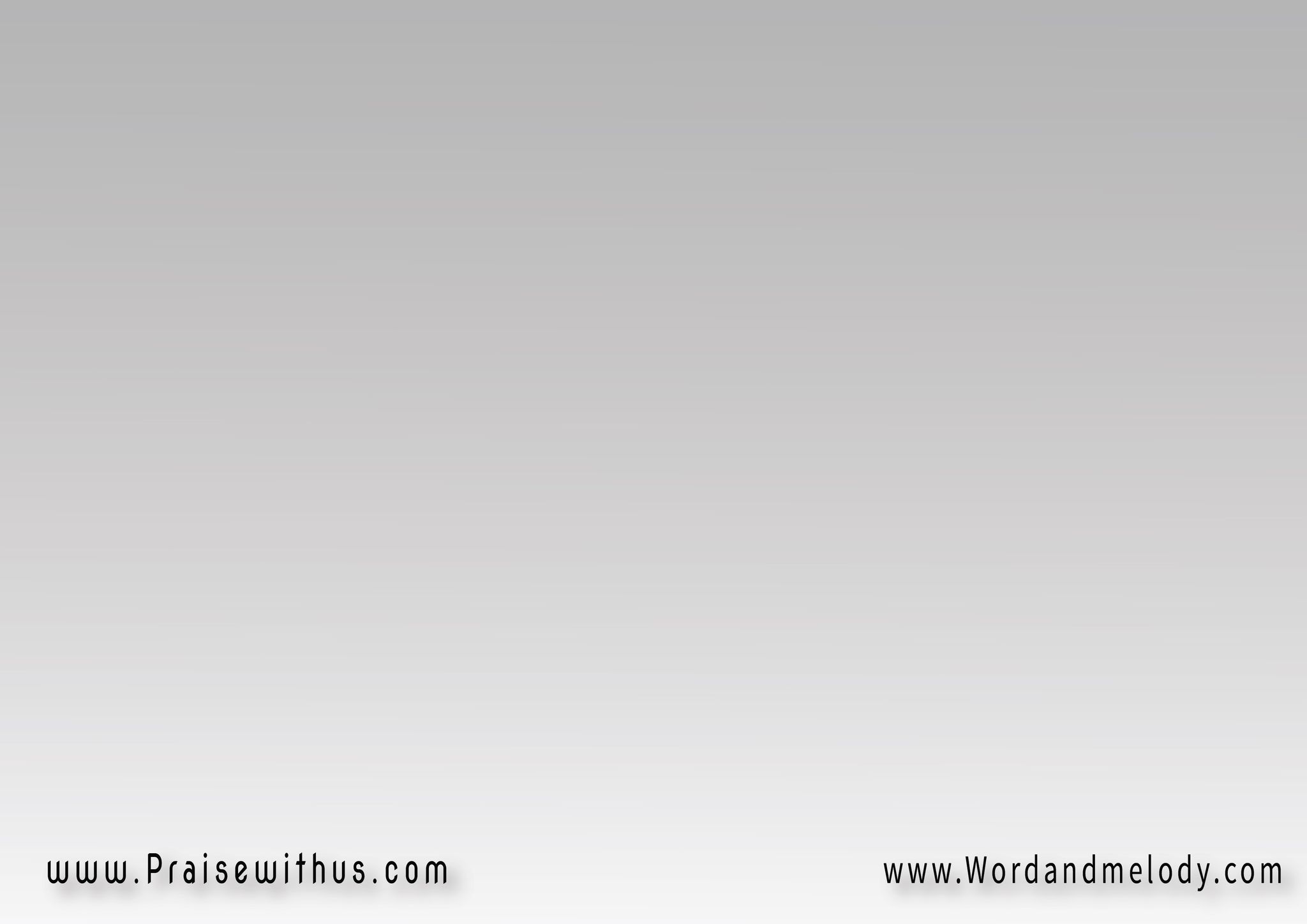 هل تنسى المرأة رضيعها 
فلا ترحم ابن بطنها؟!
حتى هن ينسين وأنا لا أنساك
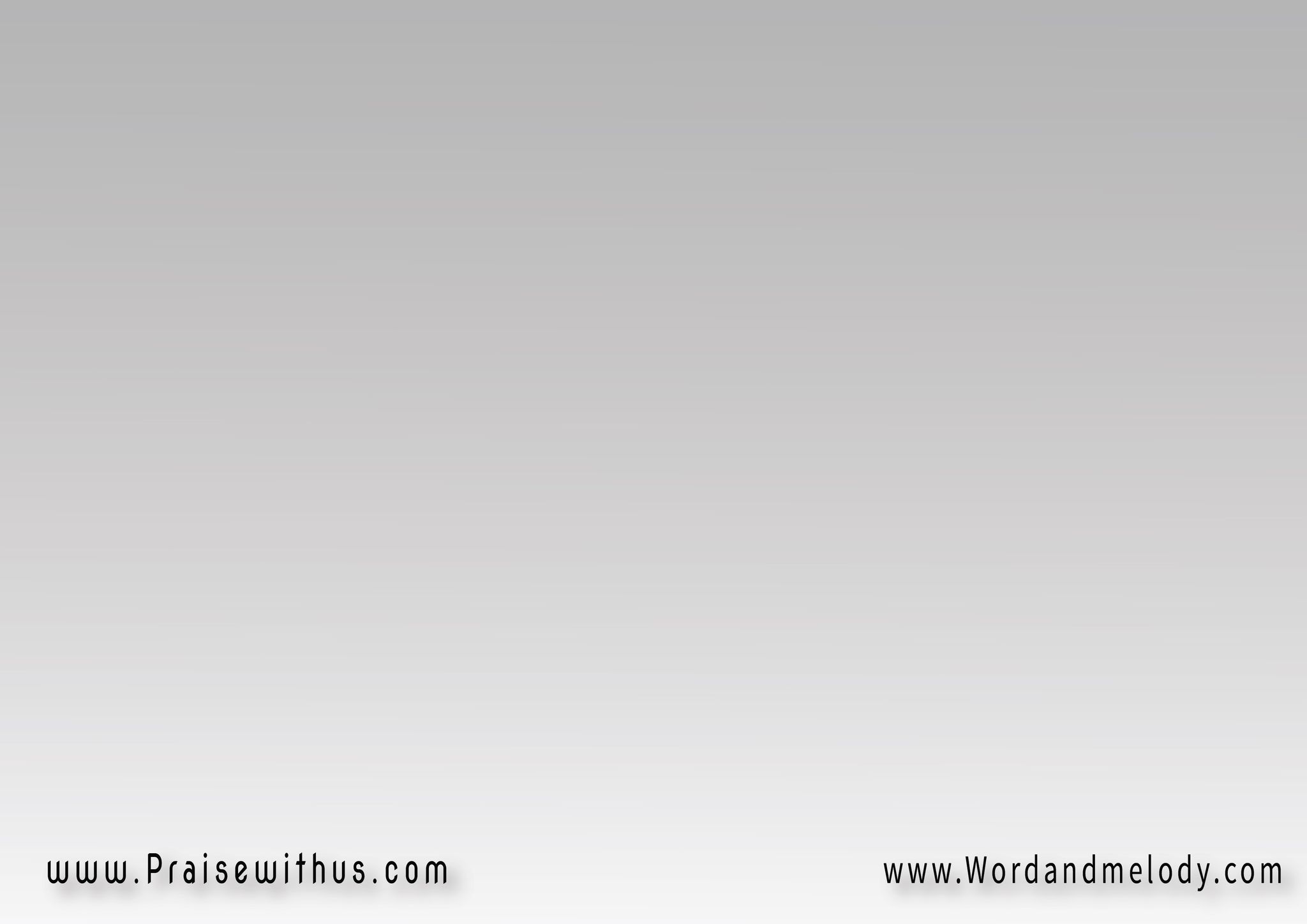 هوذا على كفي قد نقشتك
فيعلم كل بشر أني 
أنا مخلصك وفاديك
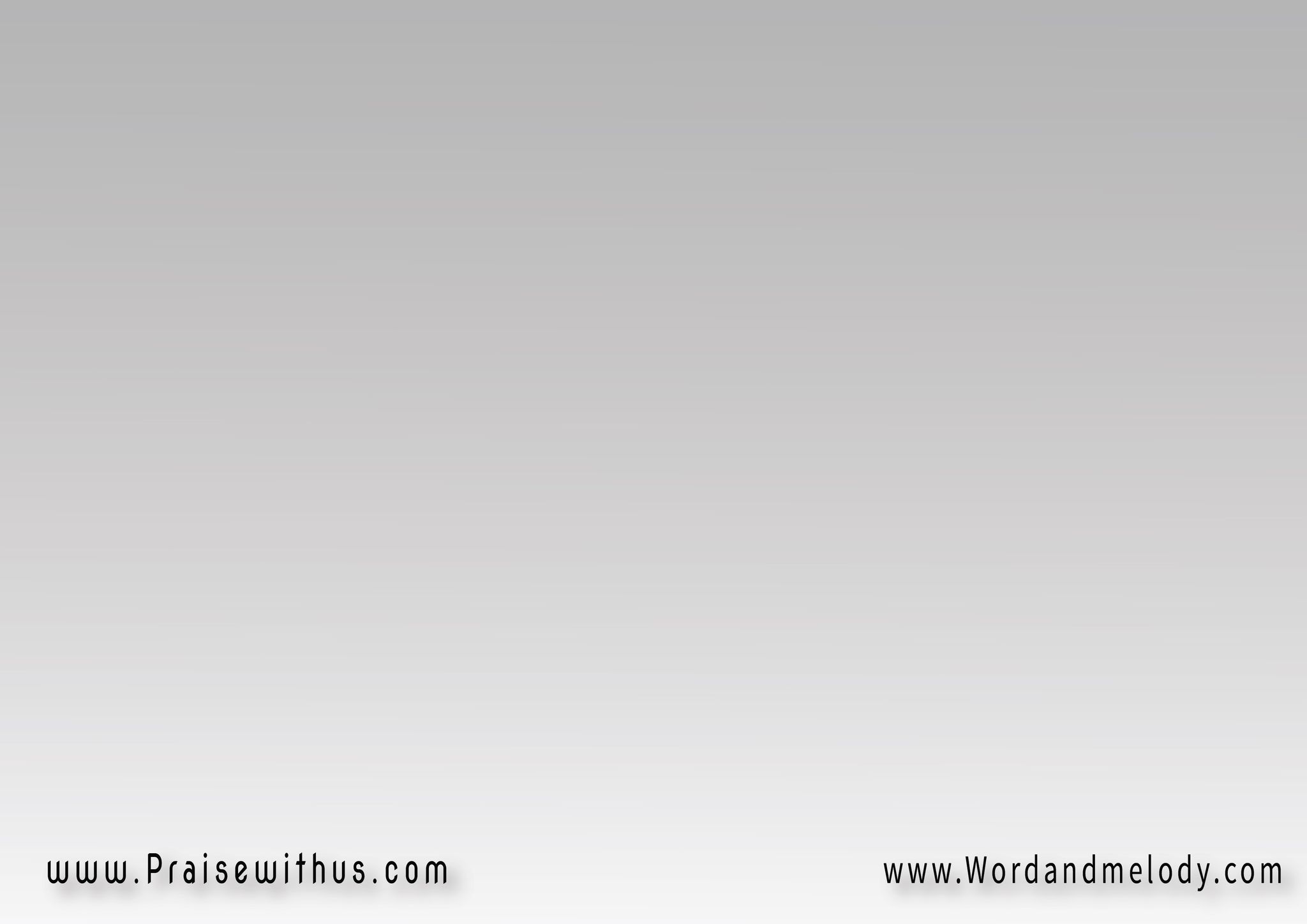 أتنساني؟ 
إلى متى تحجب وجهك عني؟ 
أتنساني؟
إلى متى أجعل هموماً في نفسي 
وحزناً في قلبي؟ 
أتنساني؟ أتنساني؟
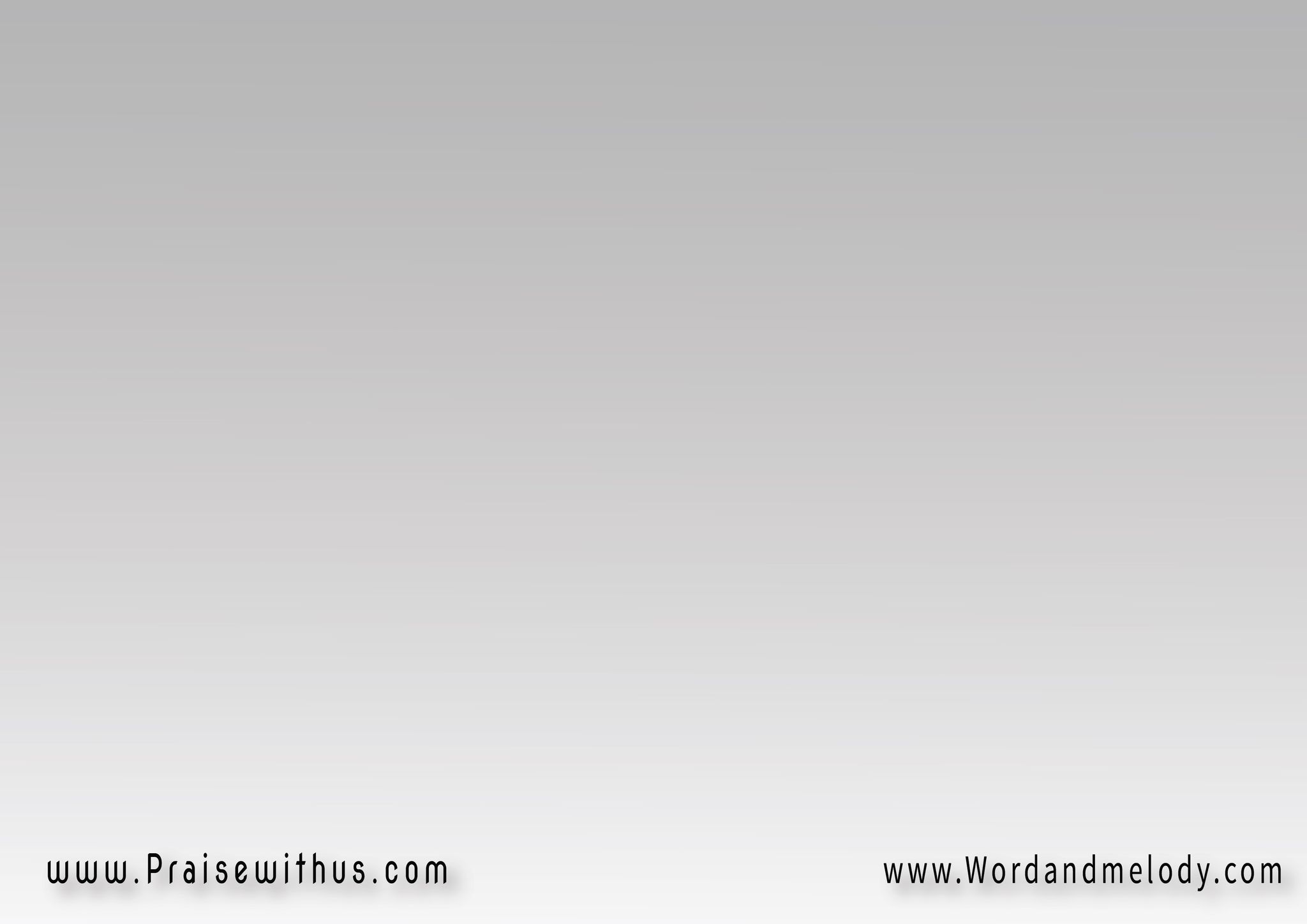 أما أنا 
أتكل على رحمتك 
يبتهج قلبي بخلاصك
أنت لن تنسني